Surface Resistance Tuning of Nb via Thermal Diffusion of Its Native Oxide
Eric Lechner
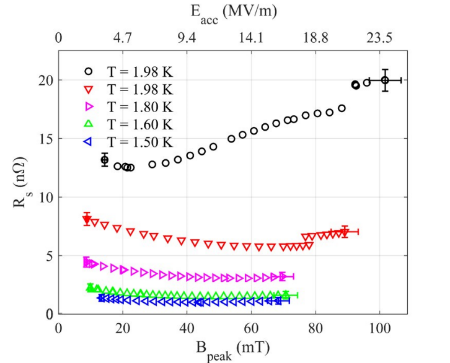 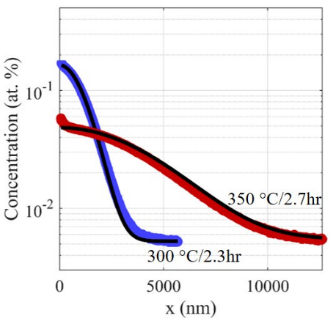 O
Accelerator Seminar
June 3, 2021
1
Outline
Motivation
SIMS Results
Ciovati’s Model
RF Results
Benefits
Conclusions/Open Questions
2
[Speaker Notes: So the outline of todays talk will be the motivation for understanding the interstitial concentration of O in Nb, otherwise called O-alloyed Nb, our SIMS results on vacuum annealed Nb samples, a model to describe the dissolution of Nb’s native oxide and oxygen diffusion, as well as our RF results, benefits gained from such an alloying process and conclusions and open questions.]
Motivation - Impurity Alloying
[1]
Ti-alloying
[2]
N-alloying
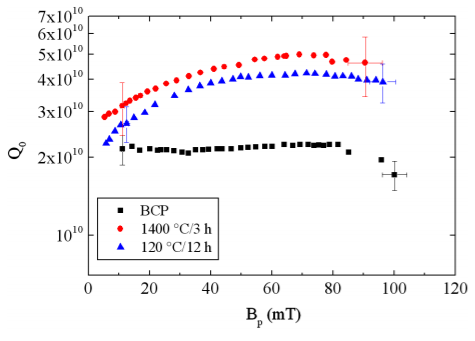 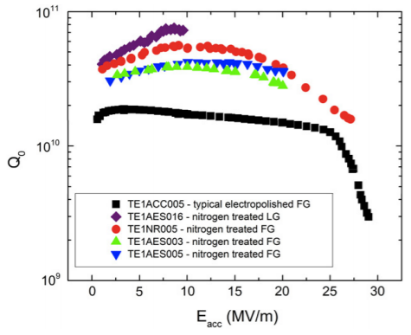 [3]
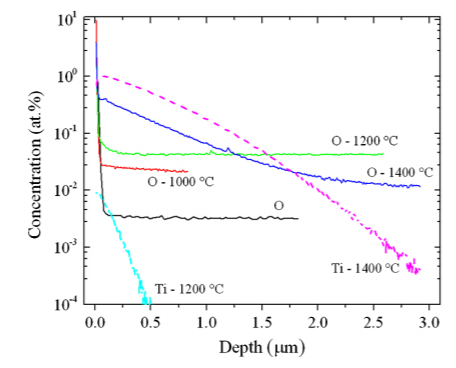 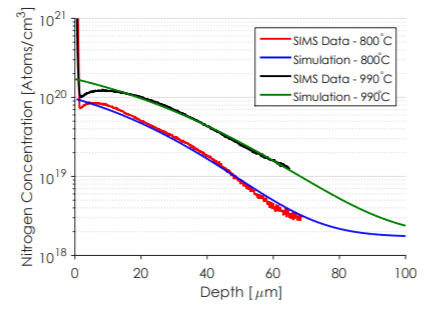 [1] P. Dhakal, et al. Phys. Rev. Spec. Top. Accel. Beams  16.4 (2013): 042001
[2] A. Grassellino et al. Supercond. Sci. Technol 26.10 (2013): 102001.
[3] D. Gonnella, Daniel, et al. Proceedings of IPAC2016, Busan, Korea (2016).
3
Motivation - Impurity Alloying: Benefits
Mean free path tuning
Hydride blocking
[1]
[2]
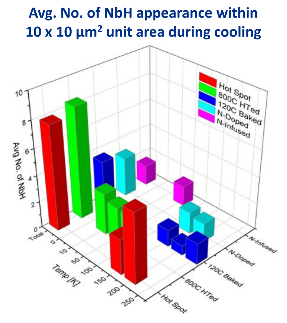 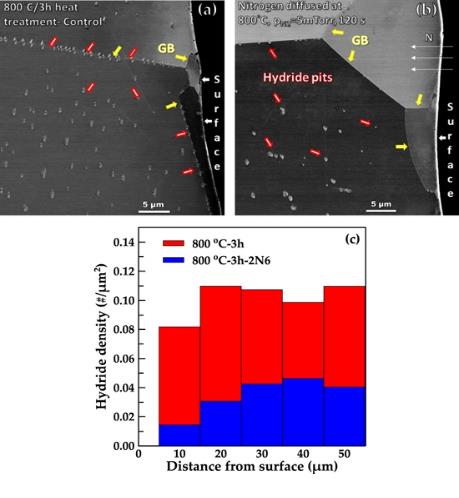 [3]
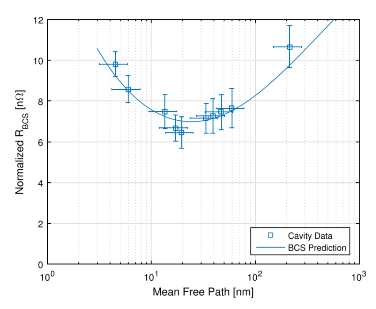 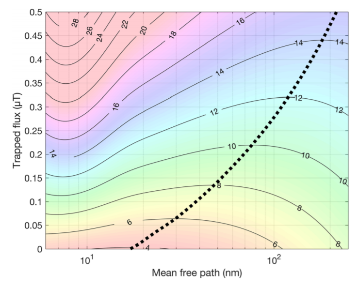 [1] Garg, P., et al. " Superconductor Science and Technology 31.11 (2018): 115007.
[2] Sung, Z. H., et al. Proceedings of the International Conference on RF Superconductivity SRF. 2019.
[3] Maniscalco, J. T., D. Gonnella, and M. Liepe. Journal of Applied Physics 121.4 (2017): 043910.
4
[Speaker Notes: Performance enhancement in alloyed cavities is inherently a complex multifaceted problem. One of the main benefits of impurity alloying is preventing the occurrence of normal conducting hydride phases from precipitating and reducing the quality factor. The effect of impurity alloying is most nicely seen when examining differently treated Nb by cryocooled cross section TEM. From the surface towards the bulk, the hydride density is suppressed in nitrogen alloyed samples which can be seen by the graph below. Among the common heat treatment recipes, this suppression is especially pronounced in the N alloyed, N infused, and 120C baked recipes. Simultaneously, the mean free path can be tuned to an optimal surface resistance. Here the BCS prediction exhibits a minimum in the surface resistance a function of mean free path which has been confirmed by various alloyed cavities. However the sensitivity of trapped flux increases with increasing doping so care must be taken to select an optimal mean free path as shown in the color plot on the right-hand side. The black dotted line is there to show the path of least surface resistance through this trapped flux -  mean free path space.]
Motivation – Recent Experiments
[1]
Ito et al.’s cavity prep.
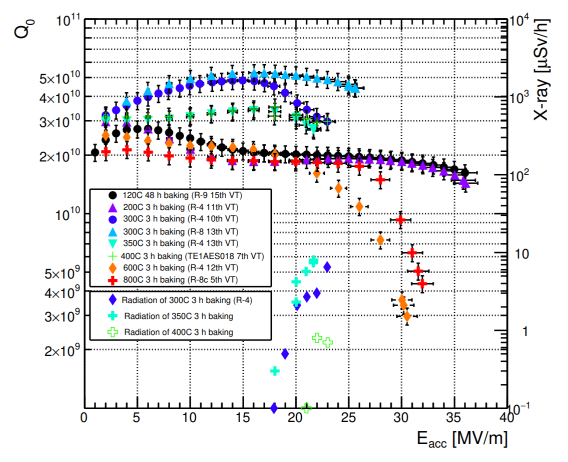 Reset Electropolish
High Pressure Rinse
Vacuum Anneal
High Pressure Rinse
RF Test
5
[1] H Ito et al. Progress of Theoretical and Experimental Physics, 2021;, ptab056
Motivation – Similar Experiments
[1]
[2]
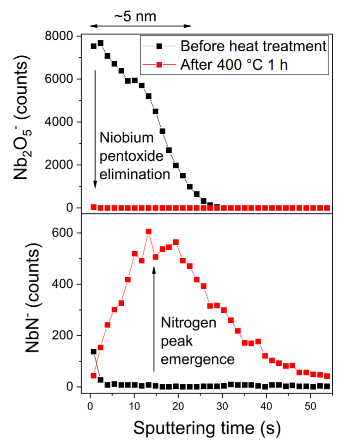 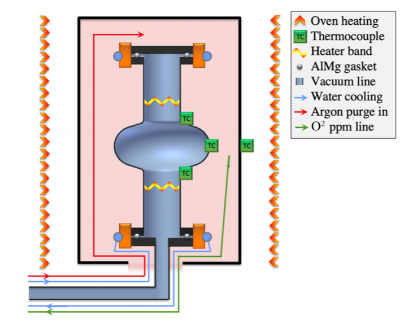 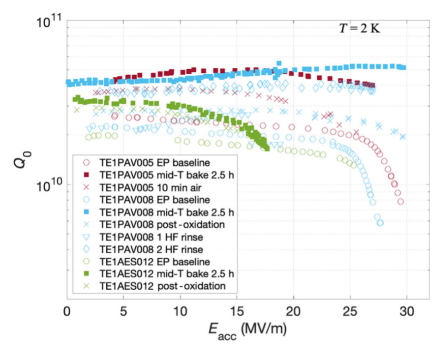 6
[1] Posen, S., et al. Physical Review Applied 13.1 (2020): 014024.
[2] Romanenko, A., et al. Physical Review Applied 13.3 (2020): 034032.
[Speaker Notes: Ito’s work is strikingly similar to the work done at Fermilab, where cavities were vacuum annealed around 300C for a 2.5 hours, and in some instances exposed to nitrogen, then RF tested without exposure to atmosphere. Using this recipe, they were able to achieve high quality factors, but reduced accelerating gradients. Qualities typical of alloyed cavities. Their secondary ion mass spectrometry measurements by observed Nb2O5 dissolution and a qualitative increase in nitrogen concentration near the surface ~10 nm deep. From these observations they assumed that nitrogen was the primary diffusant. However, they noted explicitly in their work that their conclusions on the quality factor enhancement were in disagreement with the oxygen dissolution and migration results of previous works.]
Motivation – Previous Works
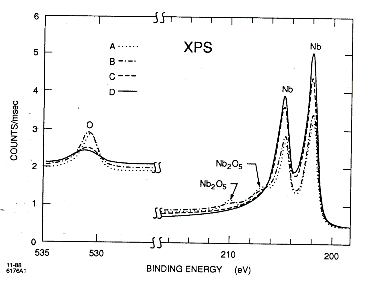 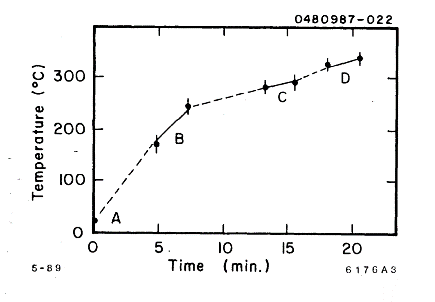 [1]
[2]
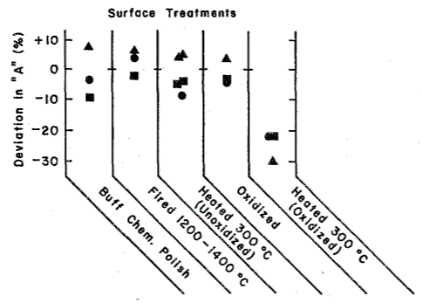 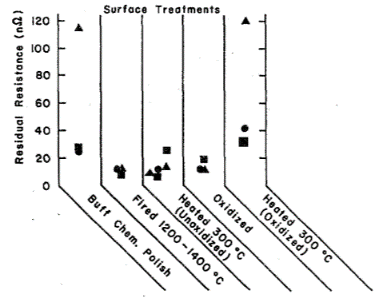 7
[1] F. Palmer, R. Kirby, F. King, and E. L. Garwin, Nucl. Instrum. Methods. Phys. Res. A: 297, 321 (1990). 
[2] ] F. Palmer, IEEE Transactions on Magnetics 23, 1617 (1987).
Motivation – Previous Works
[1]
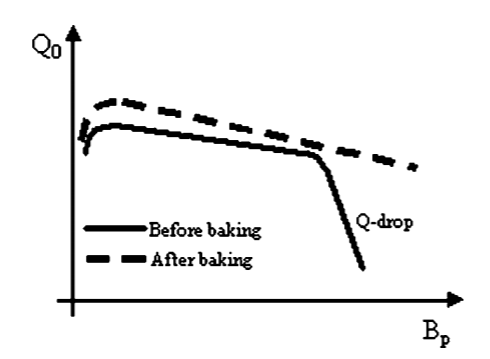 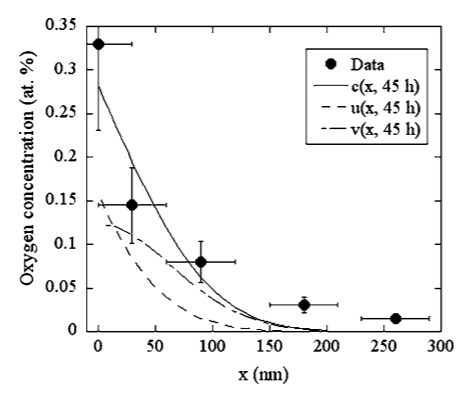 8
[1] Ciovati, Gianluigi. Applied physics letters 89.2 (2006): 022507.
[Speaker Notes: Later, experiments showed that vacuum annealing cavities around 100 °C improved performance by mitigating high field q slope. To describe the migration of oxygen, an oxide dissolution and diffusion model was introduced by Ciovati [44]  However, some dissolution and diffusion parameters in that model were too unconstrained for predictive O alloying for higher temperature vacuum heat treatments.]
[1]
SIMS Results - Secondary Ion Mass Spectrometry
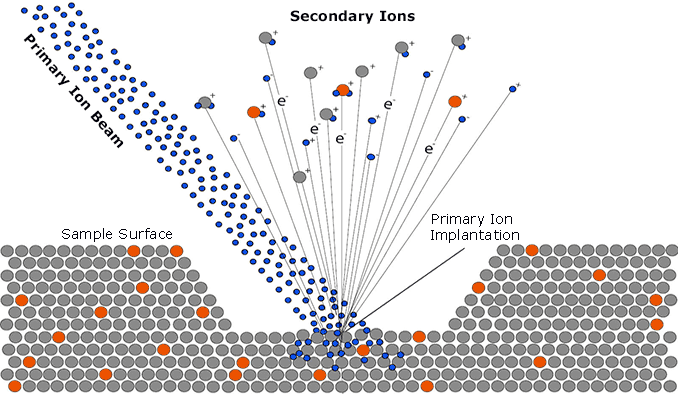 [2]
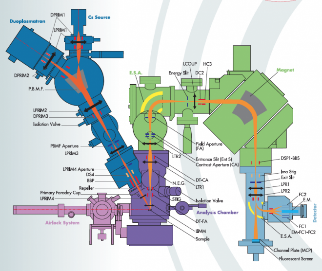 [4]
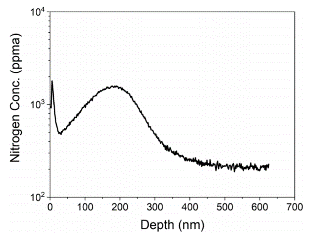 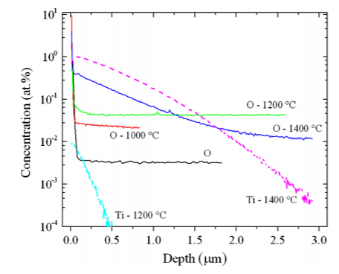 [3]
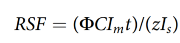 [1] https://www.cameca.com/products/sims/technique
[2] Cameca: IMS 7f-GEO www.cameca.com/instruments-for-research/ims7fgeo.aspx
[3] P. Dhakal, et al. Phys. Rev. Spec. Top. Accel. Beams  16.4 (2013): 042001
[4] Angle, Jonathan W., et al. J. Vac. Sci. Technol. B 39.2 (2021): 024004.
9
[Speaker Notes: So, what exactly is going on? Which impurities are contributing to the alloying effects seen in RF measurements? To address this question directly, secondary ion mass spectrometry measurements can be taken to understand impurity concentrations as a function of depth into the material. It uses a primary ion beam that is accelerated towards the sample. The impact of which produces secondary ions which are then sent to a mass spectrometer for measurement. Here the secondary ion yield is dependent on a few things like the sample matrix, primary ion used and the ionization potential of the secondary ion. To properly quantify the impurity concentrations, we must go from the SIMS signal intensity and convert that to a concentration. This calibration can be achieved by measuring an implant standard of known impurity concentrations.]
SIMS Results – Sample Preparation
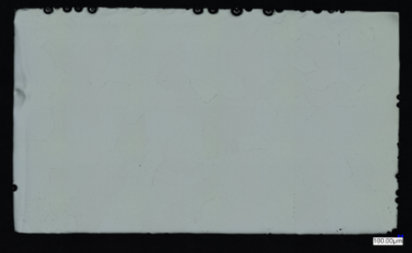 Anneal (Grain Growth)
6 mm
Nano-polish
H-degas
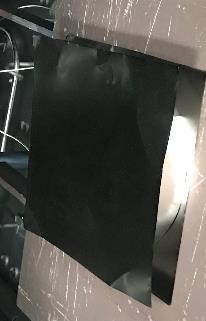 10 mm
Electropolish
Vacuum Anneal
10
[Speaker Notes: Samples were prepared following a similar process to the one outlined by Ito [36]. The samples were cut from Tokyo Denkai Nb stock. The samples were first vacuum annealed at 900°C to promote grain growth following the same procedure as the 1.3 GHz single-cell cavity, used for RF validation described later on. After annealing, each sample was nano-polished (NP) by a vendor to provide sufficiently flat samples for SIMS measurements. After nanopolishing, the samples received a 600°C/10hr heat-treatment to remove bulk hydrogen caused by the mechanical polishing before a 20 µm electropolish with the typical HF/H2SO4 solution at 13°C [47]. During each heat treatment, the samples were housed in a double-walled Nb foil container to minimize any furnace contamination [48].]
SIMS Results – Shallow Depth Profile
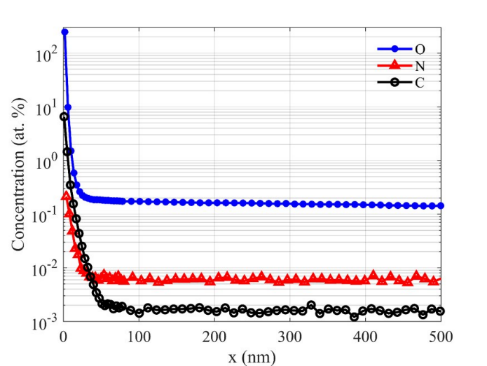 300 °C/2.3 hours
Clean Nb should have C,N,O impurity concentrations at ~0.005 at. % 
After vacuum annealing at 300 C for 2.3 hr we find a large enhancement in O.
C and N have diffusion coefficients 2-3 orders of magnitude less than O
11
[Speaker Notes: So we heat treated samples at different times and temperatures to investigate what was going on. Shown here is a typical calibrated SIMS depth profile of a sample vacuum heat treated at 300 °C for 2.3 hours which presents a large enhancement in oxygen with minor amounts of carbon and nitrogen near the surface. The impurities most likely to be alloyed into Nb during a vacuum thermal diffusion process are oxygen, nitrogen and carbon, however, in the temperature range probed here between 100-350 Celsius, nitrogen and carbon have diffusion coefficients at least 2–3 orders of magnitude less than oxygen. This is strongly suggestive that oxygen is the main species causing the quality factor enhancement. So how can we model this process for predictive oxygen alloying?]
Ciovati’s Native Oxide Dissolution and Diffusion Model
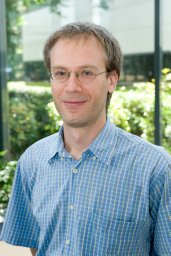 O
O
O
O
O
O
O
O
O
O
O
O
O
O
O
Nb
Nb
O
O
O
O
Δ
O
O
O
O
O
O
O
Add heat
O
O
O
O
O
O
O
O
O
O
O
O
*Nb2O5
Nb2O5
*Oxides not to scale
NbOx
NbOx
One-dimensional diffusion equation [1]
Solutions to the diffusion equation
Arrhenius equations
12
[1] Ciovati, Gianluigi. Applied physics letters 89.2 (2006): 022507.
Ciovati’s Model – SIMS O Concentration Depth Profiles
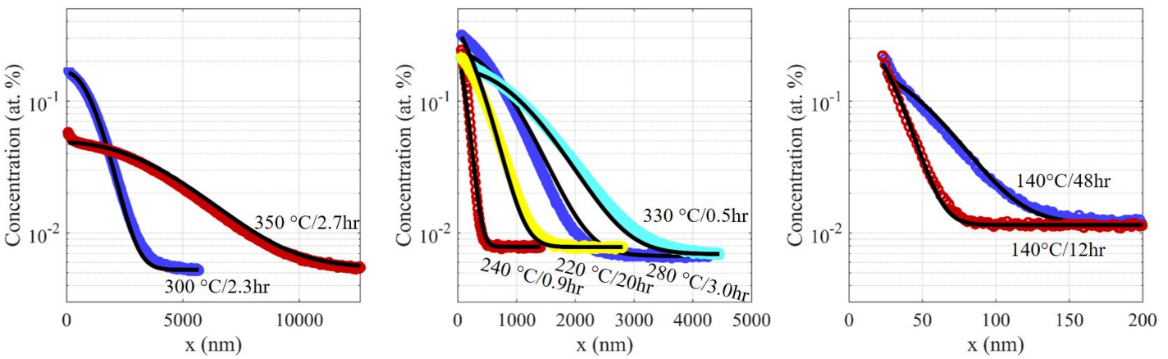 A = 1.3 ×109­ 1/s
13
RF - Results
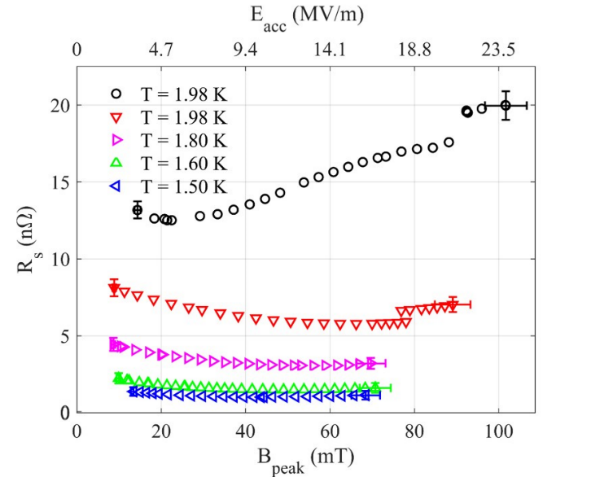 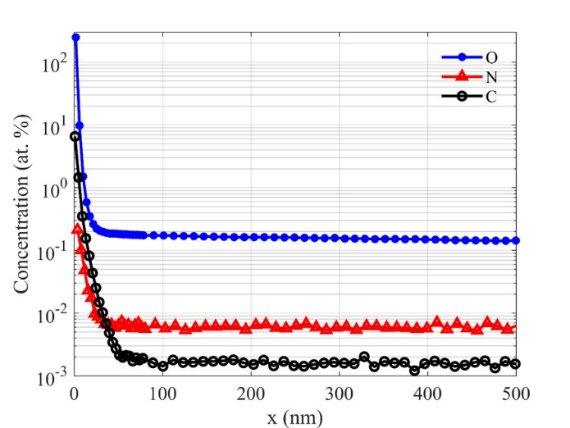 120C/12hr
300C/2.6hr
14
Role of Oxygen in Infusion Recipes
[1]
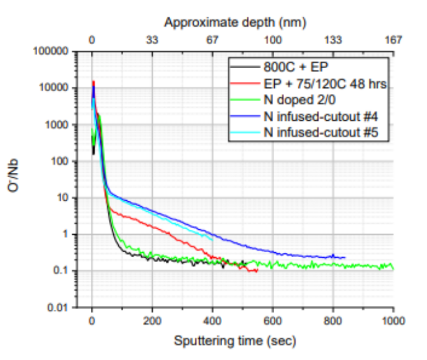 [3]
[2]
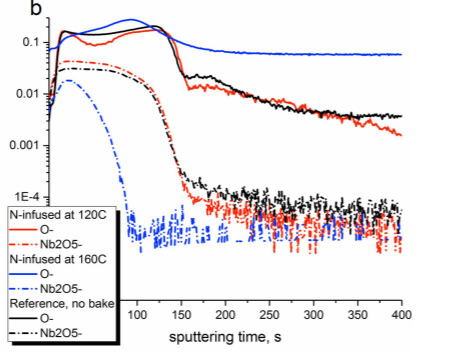 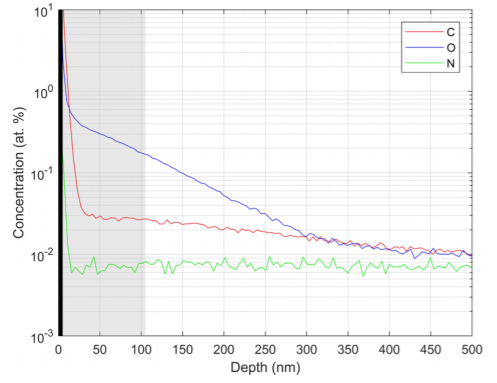 [1] A. Romanenko, , in 19th International Conference on RF Superconductivity (JACoW, Dresden, 2019).
[2] A. Grassellino et al., Superconductor Science and Technology 30, 094004 (2017).
[3] J. Maniscalco, et al., in 19th International Conference on RF Superconductivity (JACoW, Dresden
15
[Speaker Notes: Interestingly, the role of adventitious oxygen in RF surfaces exposed to nitrogen at modest (200–400°C) temperatures (sometimes termed “nitrogen infusion”) may have been underestimated. Near surface oxygen is observed to be nearly two orders of magnitude greater than bulk background [68-72]. Future analysis will seek to clarify if indeed oxygen is the dominant agent in such circumstances.]
Benefits – Modeling
Could this be due to the post dope annealing step or cooldown?
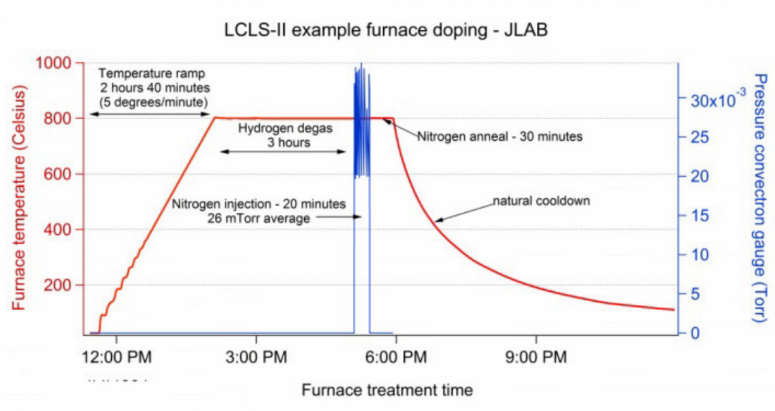 The simple 1-D model can never explain a non-monotonic decay. Additional numerical methods are required.
[1]
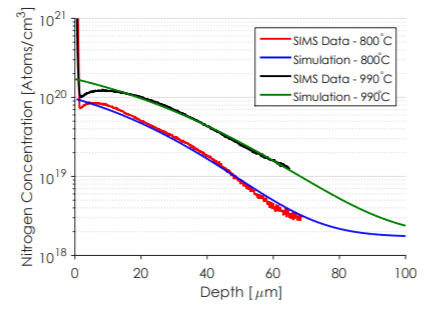 Cooldown
Temperature 
Ramp
Post dope anneal
N-dope
H-degas
16
[1] Clenny, James T., and Casimir J. Rosa. Metallurgical Transactions A 11.9 (1980): 1575-158
[Speaker Notes: The modeling for O alloying is relatively simple, but with nitrogen alloying, a near surface depletion of interstitial N has been observed which means that either nitrogen is leaving through the surface during cooldown or precipitating on the surface as nitrides.  It seems likely that such a decrease could come from the post alloy annealing phase and the cooldown phase of nitrogen doping. In both of these places, the nitrogen should still mobile, but subject to a new boundary conditions. Simulating this decrease requires additional modeling parameters and numerical solutions. So comparatively O-alloying is easier to understand.]
Benefits – Furnace
[1]
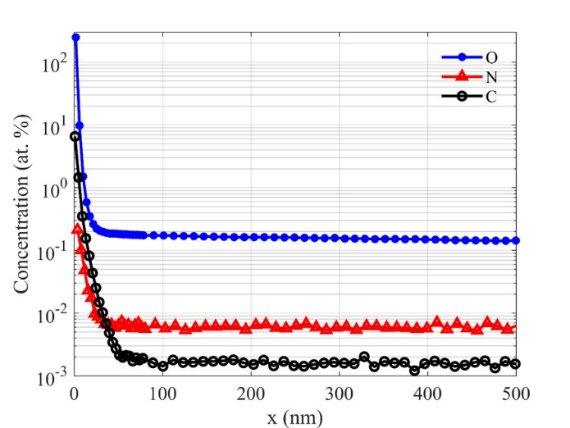 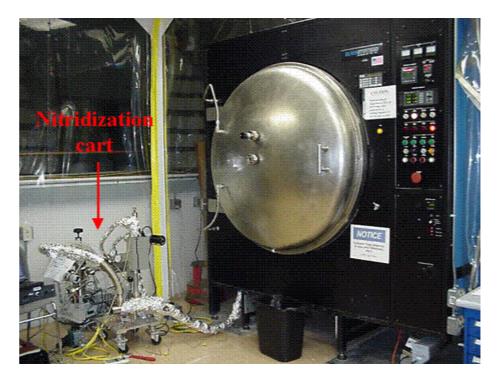 17
[1] Ciovati, G., et al. Physical Review Special Topics-Accelerators and Beams 13.2 (2010): 022002.
[Speaker Notes: Furnace temperatures are significantly reduced and the ingress of carbon and nitrogen is essentially halted. Additions of gaseous alloying sources are not required. The cavity’s native oxide IS the oxygen source.]
Benefits - No post-treatment chemistry required
[2]
No post-alloying chemistry performed!
[1] Cross-section TEM
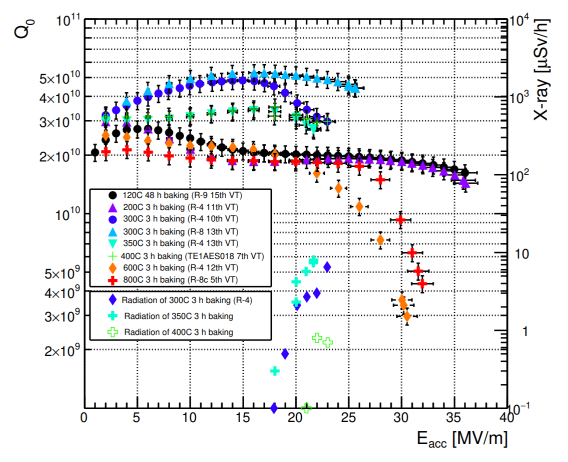 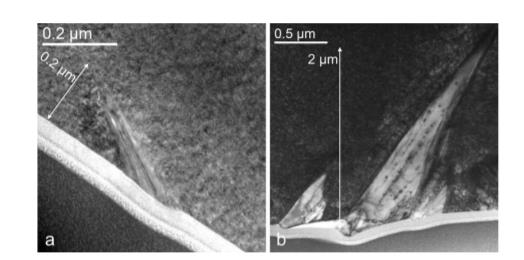 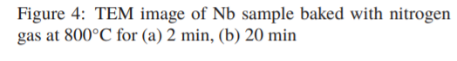 18
[1] Y. Trenikhina Proc. of SRF2015, Whistler, BA, Canada (2015)
[2] H Ito et al. Progress of Theoretical and Experimental Physics, 2021;, ptab056
[Speaker Notes: When compared with nitrogen alloying, nitrogen alloying precipitates lossy nitrides  on the surface and must be removed. To deal with these lossy structures an additional chemistry step must be performed. This chemistry step is not necessary with O-alloyed nb as shown from the results of Ito and Fermilab. As an added benefit, the concentration profiles for O-alloyed Nb can be relatively small, a few microns in depth and large removals of 40 micrometers + is not necessary. This could help reduce labor costs.]
Benefits – Cavity Geometry
[1]
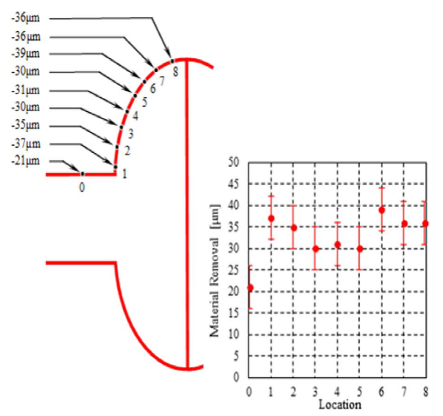 [2]
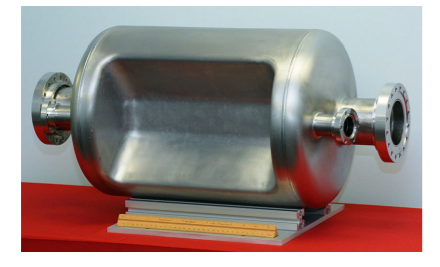 19
[1] Crawford, Anthony C. Nucl. Instrum. Methods. Phys. Res. B 849 (2017): 5-10.
[2] De Silva, S. U., and Jean R. Delayen. Physical Review Special Topics-Accelerators and Beams 16.8 (2013): 082001.
[Speaker Notes: In the case of N-alloying, the extra chemistry step required for nitride removal leaves the cavity open to inhomogeneities in the mean free path which is critical for producing high quality factors. This is because even for relatively simple geometries like elliptical cavities, electropolishing does not remove material uniformly; meaning the impurity profile across the cell will not be uniform. This problem may be even more severe in shapes of significantly higher complexity. O-alloying does not require this chemistry step and therefor can keep a uniform electron mean free path across the surface.]
Conclusions/Where next?
Conclusions
Using SIMS, we measured O concentration depth profiles and quantified unknown parameters crucial in modeling the native oxide dissolution and diffusion process.
RF and SIMS measurements confirmed that the alloying effect of vacuum annealing is due primarily to oxide dissolution and diffusion rather than N alloying
Constrained a model of native oxide dissolution for predictive O-alloying
Demonstrated a method for examining oxide dissolution and diffusion using SIMS which may be applicable to other metals.

Where next?
Heat treat additional cavities to evaluate performance
Explore the role of tailored impurity diffusion profiles within the RF penetration depth
Explore multiple dissolutions or multi-step temperature profile
Apply recipe to cavities with a more complex geometry
20
Acknowledgements
Virginia Tech (SIMS)
Jonny Angle
Michael Kelley
NCSU
JLab
Fred Stevie
Ari Palczewski
Charlie Reece
JLab Staff
21
[Speaker Notes: I’d like to acknowledge all of those that made this work possible. Ari and Charlie, our SIMS experts at Virginia tech and NCSU Jonny, Michael and Fred and of course none of this could be possible without the JLab staff that supported us along the way. Thank you.]
Thanks for your time!
Questions?
22
[Speaker Notes: Thanks for your time, are there any questions?]